A Framework and Resources: Strengthening School Mental Health
Sarah Fiorenza, System of Care Director; Yvonne Rivas, Children's Mental Health Services Program Specialist; and Jondell Lafont-Garcia, Mental Health First Aid Coordinator​
Behavioral Health Services​
Texas Health and Human Services​
March 13, 2025
Agenda
System of Care Overview
Local Mental Health Authority (LMHA) and Local Behavioral Health Authority (LBHA) Overview
Texas Resiliency and Recovery (TRR) Model
Mental Health First Aid (MHFA) Overview
Behavioral Health Partnership Program (BHPP) Overview
2
System of Care Framework
System of Care is a national framework and philosophy established over 25 years ago for the transformation of child and youth-serving* systems.​
Mental health challenges do not impact only one part of a person's life, but the whole of their life and family.​
Comprehensive individual or family support cannot be obtained from one place or source.​
A system of care is an approach to coordinate efforts by agencies, organizations, families, children and youth in a community so that services and supports are accessible, appropriate and lead to positive outcomes for everyone.​
Systems of care are emergent, dynamic and adapt to local environments.​
*Children and youth include people younger than 21 years old, as defined by the Texas System of Care Memorandum of Understanding (MOU).
3
System of Care Values
Family-driven and youth-guided with the strengths and needs of the child and family determining the various services and supports provided. 
Community-based with the focus of services and system management set within a supportive, adaptive infrastructure of structures, processes and relationships at the community level.
4
Texas System of Care (1 of 3)
Purpose: All Texas children and youth have access to high quality mental health care that is family-driven, youth-guided, community-based and sustainable.
Goal: To strengthen the collaboration of state and local efforts to weave mental health supports and services into seamless systems of care for children, youth and their families.
5
Texas System of Care (2 of 3)
How do we implement System of Care in Texas?
Statutory framework
Texas Government Code, Chapter 531, Subchapter G-1
Defines minor, serious emotional disturbance and System of Care framework; 
Directs the agency to implement the System of Care framework to develop local mental health systems of care:
Minors who are receiving residential mental health services and supports; or
Inpatient mental health hospitalization; and
Have or are at risk of developing serious emotional disturbance; or
Are at risk of being removed from the minor's home and placed in a more restrictive environment to receive mental health services and supports.
6
Texas System of Care (3 of 3)
Texas System of Care MOU
Purpose
Provides for the implementation of a comprehensive plan to deliver mental health services and supports to children, youth and their families using a system of care framework.
Member agencies
Health and Human Services Commission (HHSC)
Department of State Health Services
Department of Family and Protective Services
Texas Education Agency
Texas Juvenile Justice Department
Texas Department of Criminal Justice – Texas Correctional Office on Offenders with Medical or Mental Impairments
7
Advancing the System of Care (1 of 3)
HHSC was awarded $11.5 million from the Substance Abuse and Mental Health Services Administration (SAMHSA) for the Advancing the System of Care grant.
Four-year grant period: Aug. 31, 2021 – Aug. 30, 2025.
Focused on increasing access to school-based mental health services and supports, including youth peer and family partner support.
In collaboration with the Texas Institute for Excellence in Mental Health (TIEMH) at the University of Texas.
LMHA partners:
Integral Care (Travis County);
Emergence Health Network (El Paso County); and
Pecan Valley (Hood, Somervell, Palo Pinto, Johnson, Parker and Erath counties).
8
Advancing the System of Care (2 of 3)
Each LMHA developed MOUs with local independent school districts to provide school and community-based services.
Each LMHA team includes a project director, evaluation support, school-based therapist and a school-based interventionist.
Sites provide youth peer specialist and Certified Family Partner services.
By the end of the grant period, local Systems of Care will provide school and community-based services to a minimum of 375 children, youth and families.
Each local community established community governance boards responsible for oversight of the system of care initiative.
9
Advancing the System of Care (3 of 3)
Peer Support Services in Schools​
Certified Family Partner:
Connect directly with caregivers in the community.
Encourage school-to-home collaboration. 
Contribute to meet families' basic needs through resource connection.
Lead to lower rates of mobility for families.
Increase engagement in mental health services for children.
Decrease removal of students from the  classroom.
Increase capacity for school staff.
Youth Peer Support Specialist:
Connect directly with youth to provide peer-to-peer support on campus.
Support students to better understand mental health.
Assist students to increase resilience.
Increase student’s feeling of connectedness and belonging at school.
Contribute to a positive campus culture and feeling of school safety.
Increase capacity of campus staff.
10
Mental Health Awareness
Children’s Mental Health Acceptance Day
Annual event hosted by Texas System of Care aimed to reduce harmful attitudes that prevent people from seeking help while creating a space to speak openly about mental health.
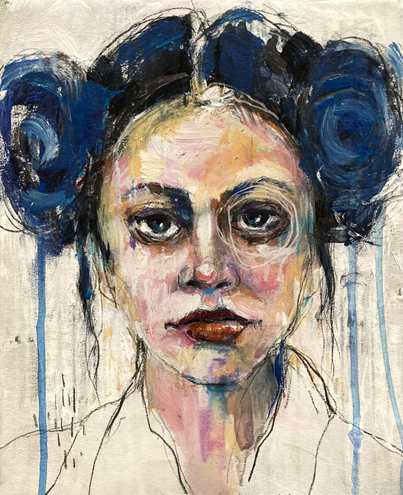 Texas Mental Health Creative Arts Contest
Partnership between HHSC, Texas System of Care and TIEMH to educate people about how common mental illnesses are and to encourage Texans to seek help when they need it.
Hosted annually along with a reception to highlight the artwork and winners.
11
LMHA and LBHA Overview (1 of 2)
Purpose​
Serve as a point of entry for mental health services for Texans who have a mental illness. ​
People served may be publicly or privately funded or unfunded.​
Provide services for people within designated areas.
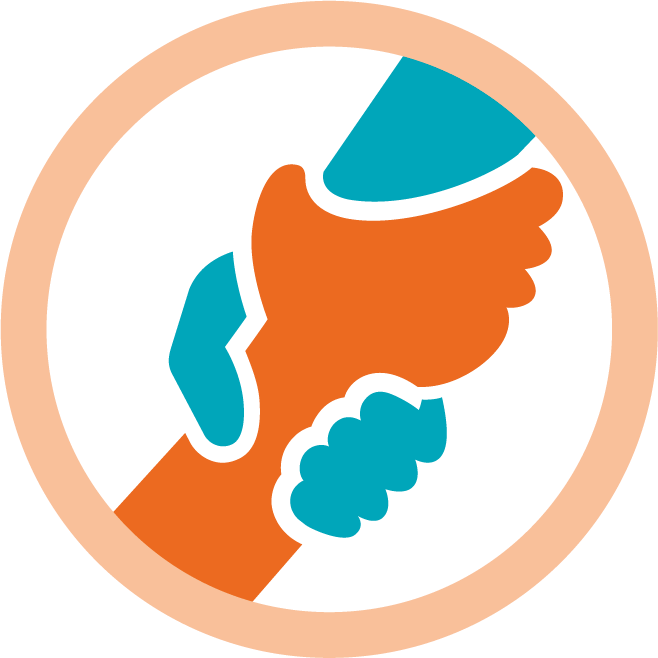 12
[Speaker Notes: The HHSC Children's Mental Health team provides oversight and technical assistance to 37 LMHAs and two LBHAs. ​
LMHAs and LBHAs provide crisis services and access to specialized mental health services, including evidence-based practices, promising practices, and other supportive services for children with a serious emotional disturbance.]
LMHA and LBHA Overview (2 of 2)
Eligibility
Texas resident
Meet financial criteria 
Qualify for mental health services as determined by a uniform assessment
13
[Speaker Notes: LMHA/LBHAs help people understand what treatment options are available to address challenges associated with their mental/behavioral illness and ultimately achieve recovery. 

Insurance or Income based on sliding scale:
Ex. $3k for single person before they’d be making a payment for services in Tarrant County 

The intake and assessment is the beginning of that process when a licensed clinician meets with a person to determine if they clinically qualify for mental/behavioral health services. The clinician determines their mental health diagnosis and treatment needs as identified in the completed assessments. 

The Adult Needs and Strengths Assessment (ANSA) or Child and Adolescent Needs and Strengths Assessment (CANS) (uniform assessment) is completed at the initial visit, and if eligible for services, periodically through treatment. These assessments identify which services best meet ongoing needs and helps track the progress toward individual recovery goals.]
LMHA and LBHA Map
14
hhs.texas.gov/sites/default/files/documents/services/mental-health-substance-use/local-mental-health-authority-service-areas.pdf
TRR Model (1 of 2)
The TRR model is the service delivery system for community-based mental health services:​
Establishes eligibility for receiving mental health services​
Determines a recommended level of care (LOC) ​
Provides guidance about LOC authorization​
Child and Adolescent Needs and Strengths Assessment:​
Completed at intake for services and every 90 days thereafter​
Supports decision making on eligibility for community mental health services​
Guides selection of the LOC, and recovery and treatment planning​
Requires standardized training and certification to administer
15
TRR Model (2 of 2)
16
hhs.texas.gov/sites/default/files/documents/trr-um-guidelines-child.pdf
What is MHFA?
MHFA is a skills-based training course that:
Teaches signs and symptoms of mental illness and substance use disorders,
Builds understanding of impact,
Reviews common treatments, and
Provides an action plan to follow.
MHFA’s goal is to maximize the number of Texans who have direct contact with a fellow Texan who successfully completed an MHFA training program.
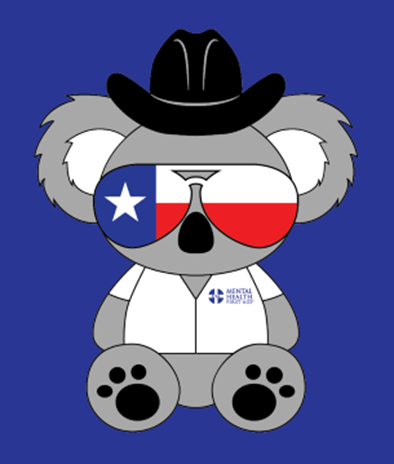 17
HHSC and MHFA
Texas Health and Safety Code Sections 1001.201–1001.207 outline MHFA training and reporting requirements.
HHSC contracts with all 39 LMHAs and LBHAs to provide three types of MHFA curriculum:
Adult MHFA teaches adults (18 and older) how to support other adults. 
Youth MHFA teaches adults (18 and older) how to support children and youth. 
Teen MHFA teaches students in grades 9-12 how to support other teens.
18
How is MHFA different?
Taught by a live instructor
Provides hands-on experience through real-life scenarios
Offers concrete tools
Provides resources in local areas
Provides a three-year certification with a manual and processing guide to keep upon completion
19
Why is Youth MHFA important?
Substance use disorders typically begin in adolescence and early adulthood; early intervention is critical.
49.5% of U.S. adolescents ages 13-18 have a mental health disorder.
Suicide is the second leading cause of death among adolescents ages 15-18.
Youth lack the vocabulary or developmental ability to explain their concerns.
It can sometimes be difficult to distinguish mental health concerns from typical childhood behavior.
20
How can I take an MHFA class?
Contact the MHFA Outreach Worker at your LMHA or LBHA: Workbook: MHFA-OW-MAP
21
BHPP Overview
The BHPP delivers mental health and substance use resources to school districts served by a regional education service center (ESC) and in which the LMHA or LBHA also delivers services.
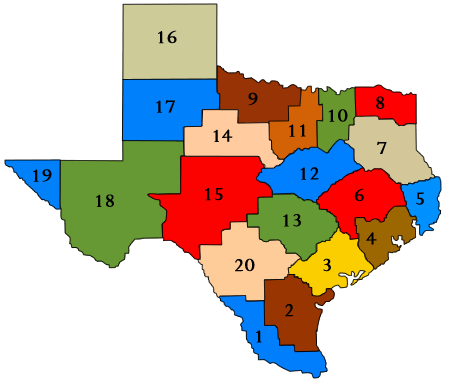 tea.texas.gov/about-tea/other-services/education-service-centers/education-service-centers-map
22
[Speaker Notes: The image here is from the TEA website and depicts all 20 ESC regions in Texas.

House Bill (H.B.) 19, 86th Legislature, Regular Session, 2019 created the NPMHP program

H.B. 19 requires Local Mental Health Authorities (LMHAs) or Local Behavioral Health Authorities (LBHAs) hire a Non-Physician Mental Health Professionals (NPMHPs)

There are 20 educational service centers (ESCs) in Texas. There are 20 NPMHP positions in Texas. NPMHPs are hired by the LMHA and are stationed at each of the ESCs. The NPMHPs distribute resources to the school districts served by the ESCs and collaborate with both the ESC and LMHA to provide resources and trainings across Texas.]
BHPP Program Goals
23
BHPP Locations (1 of 2)
24
[Speaker Notes: A chart of the regional education service centers (ESCs) in Texas. The chart shows the Local Mental Health Authority (LMHAs) or the Local Behavioral Health Authority (LBHAs) that employs the BHPP Liaison and the other LMHAs or LBHAs that the BHPP Liaison supports.]
BHPP Locations (2 of 2)
25
[Speaker Notes: A chart of the regional education service centers (ESCs) in Texas. The chart shows the Local Mental Health Authority (LMHAs) or the Local Behavioral Health Authority (LBHAs) that employs the BHPP Liaison and the other LMHAs or LBHAs that the BHPP Liaison supports.]
Resources
Find Your LMHA or LBHA
Online:
Where Can I Find Services? 
By Phone:
Call 2-1-1, select option 8
26
[Speaker Notes: You may search for the nearest local mental health authority by county or zip code by:
Go to hhs.Texas.gov and type “where can I find services?” in the search bar
Dial 2-1-1 and press option “8”

The LMHA/LBHAs’ crisis lines and 211 are available 24 hours a day, 7 days a week, 365 days a year]
Questions?
27
Thank You
Childrens_MH@hhs.texas.gov
MentalHealthFirstAid@hhsc.state.tx.us
28